TALLER DE DISEÑO DE 
DIDÁCTICAS I
5° SEMESTRE

PROFRA. MAYRA LETICIA BALDERAS
REYES
ESCUELA NORMAL DE EDUCACIÓN PREESCOLAR
BIENVENIDOS!
PROPÓSITO DE LA ASIGNATURA 
 
			 DESARROLLAR capacidades necesarias para saber distinguir cuando una propuesta didáctica propicia aprendizajes que contribuyen al desarrollo de las capacidades del pensamiento de los niños, en que criterios pedagógicos se fundamenta y cuando son actividades desarticuladas, carentes de propósito y sin sentido para los alumnos.
PROPÓSITO DE LA ASIGNATURA
PRÓPOSITOS GENERALES
INTEGREN y utilicen los conocimientos y experiencias adquiridos al analizar las prácticas educativas predominantes, reconociendo las concepciones pedagógicas implícitas y explícitas en que se fundamentan y la necesidad de su transformación para mejorar la calidad de la educación preescolar.

COMPRENDAN, con mayor amplitud y profundidad, los aportes de la educación preescolar al desarrollo integral de los niños., cuando se toman en cuenta sus CAPACIDADES para aprender y para reflexionar sobre lo que
APLIQUEN los principios y criterios de la intervención educativa al plantearse propósitos precisos, elegir las modalidades de trabajo, y seleccionar y diseñar actividades didácticas que propicien aprendizajes con sentido para los niños. 

ANALICEN con sentido crítico las propuestas didácticas que elaboren, antes de ponerlas en práctica en el jardín de niños; asimismo, valoren los resultados obtenidos de las experiencias de práctica para lograr un desempeño cada vez mejor.
Relación con los rasgos del Perfil de Egreso
BLOQUE I
1. Habilidades intelectuales específicas:

	Plantea, analiza y resuelve problemas, enfrenta desafíos intelectuales generando respuestas propias a partir de sus conocimientos y experiencias. En consecuencia, es capaz de orientar a sus alumnos para que éstos adquieran la capacidad de analizar situaciones y de resolver problemas.

 2. Dominio de los propósitos y contenidos básicos de la educación preescolar:

	Comprende el significado de los propósitos de la educación preescolar, de los enfoques pedagógicos que sustentan la acción educativa, para propiciar el desarrollo integral y equilibrado de las niñas y los niños e identifica, como uno de los principales aportes de este servicio, el desarrollo de las capacidades cognitivas que son la base del aprendizaje permanente.
Sabe establecer una correspondencia adecuada entre la naturaleza y grado de complejidad de los propósitos básicos que pretende lograr la educación preescolar, con los procesos cognitivos y el nivel de desarrollo de sus alumnos.
BLOQUE II
    Dominio de los propósitos y contenidos básicos de la educación preescolar:
Reconoce la educación preescolar como un servicio que promueve la democratización de las oportunidades de desarrollo de la población infantil, y que contribuye a compensar las desigualdades culturales y sociales de origen.
Competencias didácticas: Sabe diseñar, organizar y poner en práctica estrategias y actividades didácticas adecuadas al desarrollo de los alumnos, así como a las características sociales y culturales de éstos y de su entorno familiar, con el fin de que los educandos alcancen los propósitos de conocimiento, de desarrollo de habilidades y de formación valoral que promueve la educación preescolar.
Reconoce el valor pedagógico del juego y lo utiliza en su trabajo cotidiano como un recurso que promueve el desarrollo de aprendizajes, habilidades, actitudes y valores.
Es capaz de seleccionar y diseñar materiales congruentes con el enfoque y los propósitos de la educación preescolar, en particular distinguen los que propician el interés, la curiosidad y el desarrollo de las capacidades de los niños, de aquellos que carecen de sentido pedagógico.
BLOQUE III
Competencias didácticas:

Sabe diseñar, organizar y poner en práctica estrategias y actividades didácticas adecuadas al desarrollo de los alumnos, así como a las características sociales y culturales de éstos y de su entorno familiar, con el fin de que los educandos alcancen los propósitos de conocimiento, de desarrollo de habilidades y de formación valoral que promueve la educación preescolar.

Reconoce las diferencias individuales de los educandos que influyen en los procesos de aprendizaje y aplica estrategias didácticas para estimularlos; en especial, es capaz de favorecer el aprendizaje de los niños en condiciones familiares y sociales particularmente difíciles.

Es capaz de establecer un clima de relación en el grupo, que favorece actitudes de confianza, autoestima, respeto, orden, creatividad, curiosidad y placer por el estudio, así como el fortalecimiento de la autonomía de los educandos.
Reconoce el valor pedagógico del juego y lo utiliza en su trabajo cotidiano como un recurso que promueve el desarrollo de aprendizajes, habilidades, actitudes y valores.

Identifica las necesidades especiales de educación que pueden presentar algunos de sus alumnos, las atiende, si es posible, mediante propuestas didácticas particulares y sabe dónde obtener orientación y apoyo para hacerlo.

Conoce y aplica distintas estrategias para valorar los logros que alcancen los niños y la calidad de su desempeño docente. A partir de la evaluación, tiene la disposición de modificar los procedimientos didácticos que aplica.

Aprovecha los recursos que ofrece el entorno de la escuela con creatividad, flexibilidad y propósitos claros para promover el aprendizaje de los niños.

Es capaz de seleccionar y diseñar materiales congruentes con el enfoque y los propósitos de la educación preescolar, en particular distingue los que propician el interés, la curiosidad y el desarrollo de las capacidades de los niños, de aquellos que carecen de sentido pedagógico.
ASIGNATURAS QUE SE RELACIONAN CON TALLER DE DISEÑO DE ACTIVIDADES DIDÁCTICAS:
ASIGNATURAS ANTECEDENTES:
Escuela y contexto social, adquisición y desenvolvimiento del lenguaje I y II, socialización y afectividad, iniciación al trabajo escolar, observación y práctica docente I y II, pensamiento matemático, desarrollo físico y psicomotor I y II.
 

ASIGNATURAS PARALELAS :
Taller de Diseño de actividades Didácticas I, Seminario de Temas Selectos, Conocimiento del medio natural y social II, Cuidado de la Salud, Asignatura regional I, Entorno Familiar y Social.
ASIGNATURAS SUBSECUENTES:

Observación y práctica docente IV. Taller de Diseño de actividades didácticas II, Trabajo docente I y II seminario de análisis del trabajo docente.
ORIENTACIONES DIDÁCTICAS
Revisión del programa
Planeación del curso
Estudio y análisis de textos
Recurrir a programas de cursos anteriores
Revisión de diario de trabajos anteriores
Preparar actividades didácticas
Cumplir con propósitos bien definidos y precisos
Diversificar formas de trabajo
Trabajo individual, en equipo y en grupo
Lectura individual
Escritura de textos producto de la reflexión y expresión de opiniones fundamentadas
Realizar la observación y práctica por equipos
Guiar la reflexión y la discusión
Orientar el proceso de elaboración, revisión y análisis de resultados
Elaboración de planes
Realizar visitas previas
Auto evaluar y auto corregir (cuando, donde y porque se equivocaron)
Como idear mejores alternativas
BLOQUE  I
BLOQUES
El trabajo educativo en la educación preescolar

Las prácticas pedagógicas y las concepciones implícitas de las educadoras.
Temas:
1.- La misión de la educación preescolar.
2.- Los medios, los recursos y actividades predominantes.
3.- Las concepciones acerca del aprendizaje de los niños, los mitos y las tradiciones en las formas de trabajo.
4.- ¿Qué pueden y deben aprender los niños?
BLOQUE  II
Un trabajo centrado en el desarrollo de las capacidades cognoscitivas y en el desarrollo integral de los niños.

Temas:
1. La misión de la educación preescolar y sus aportes.2.- Aprender a pensar3.- La formación de valores, hábitos y actitudes.4.- La intervención educativa en el Jardín de Niños.
BLOQUE  III
La diversificación de formas de trabajo en el aula.

Temas:
1.- Los principios en que se fundamenta la intervención educativa y la elección de las modalidades de trabajo en el Jardín de Niños.

2.- El desarrollo de la intervención docente y el análisis de la propia practica.
BIBLIOGRAFÍA
1.- Harf, Ruth
2.- Torres, Rosa María
3.- SEP(1998) “El valor de educar: opinión de Fernando Savater”
4.- Gardner, Howard.
5.- Cohen, Dorothy
6.- Pramling, Ingrid
7.- Casals Grané, Ester.
8.- Zabala, Antoni
9.- Domínguez Chillón,  Gloria
10.- Laguía, Ma. José y Cinta Vidal
11.- Benchimol, Karina y Cecilia Román
12.- Rué, Joan.
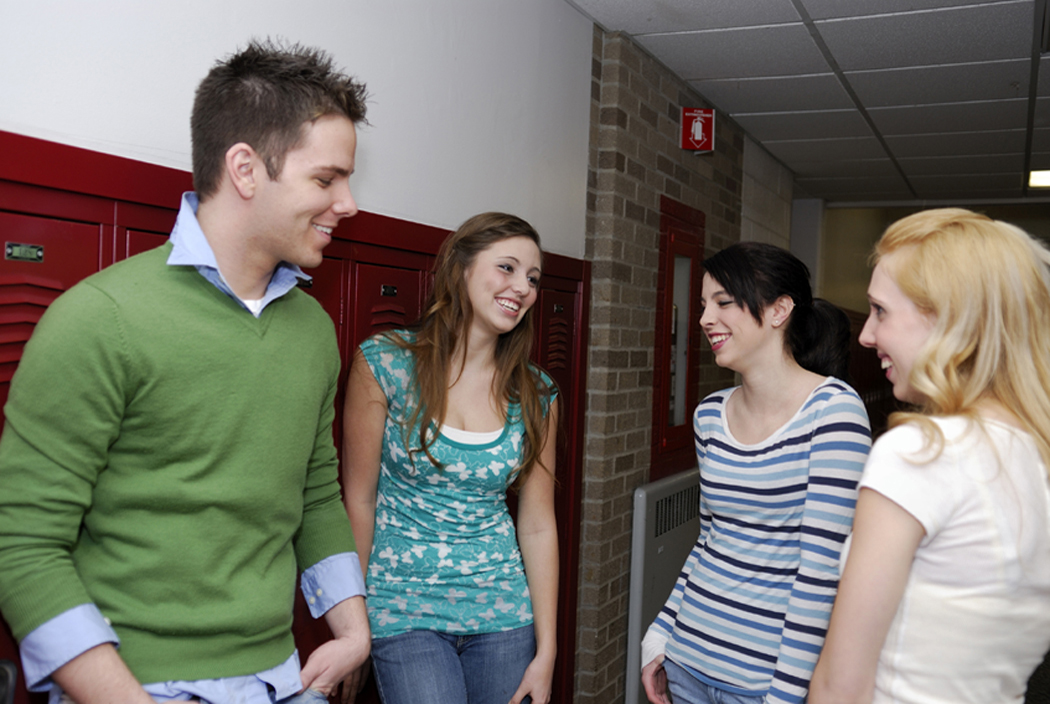 Hay dos tipos de educación, la que te enseña a ganarte la vida y la que te enseña a vivir. 
      Antony de Melo
LISTADO DE HABILIDADES DE LA ASIGNATURA
Conocer a los niños
Preparar actividades (diseñar)
Atender intereses y necesidades del grupo
Buen uso de materiales
Conocer los propósitos
Organización (tiempo, actividades, espacio)
Habilidades comunicativas
Atención a la diversidad
Aplicar conocimientos de la práctica.
PROCEDIMIENTOS
Escribir
Evaluar
Argumentar
Registrar
Experimentar 
Analizar
Investigar
Reflexionar
Planificar
Dialogar
Seleccionar
Confrontar
Describir
Relacionar
Aplicar
Valorar
Diseñar
Sistematizar
Explorar
Identificar
Atención
Comprender
Elegir
Expresión oral y escrita
Resolución de problemas
Recopilación de información.
CRITERIOS DE  CALIFICACIÓN
EXAMEN       40%
TRABAJOS ESCRITOS  50%
PARTICIPACIÓN          10%
Tener buena actitud durante las clases, si no puede determinarse reprobatorio por el docente. 
Nota: en los períodos en los cuales no exista jornada de práctica la evaluación será la siguiente: 
Examen	                40%
Trabajos escritos	  30%
Participación               10%
Observación y Práctica  20%            
PARA ACREDITAR LA ASIGNATURA SE REQUIERE DEL 85% DE ASISTENCIA , UNA BUENA ACTITUD Y DISPONIBILIDAD EN CLASE Y EN LA PRÁCTICA; además si no tienen aprobada la materia de Observación y Práctica, automáticamente reprueban Taller de Diseño y viceversa.
CRITERIOS  DE  EVALUACION
1.- PARTICIPACIÓN EN CLASE                                                   a) Exposición individual                                                         b) Exposición por equipo
ACTITUD POSITIVA EN TODO MOMENTO                                                  
2.- TRABAJOS ESCRITOS:                                             Resúmenes de lecturas                                                             b) Análisis de lectura                                                                    c) Ensayos                                                                                   d) Fichas de actividades                                                                                                  e) Mapas conceptuales                                                      f ) Trípticos                                                                             g) Cuadros sinópticos                                                              h) Entrevistas y cuestionarios                                                   i ) Elaboración de diapositivas                                            J) Actitud Y Disposición
3.- PRÁCTICA DOCENTE
Períodos de Evaluación
Primera Evaluación:
3,4 y 5 de Octubre  exámenes institucionales
9 y 10 subir calificaciones
Segunda Evaluación:
12, 13 y 14 de Noviembre exámenes institucionales
23 y 26 subir calificaciones
Tercera Evaluación:
14, 15 y 16 de Enero exámenes semestrales
21 y 22 subir calificaciones
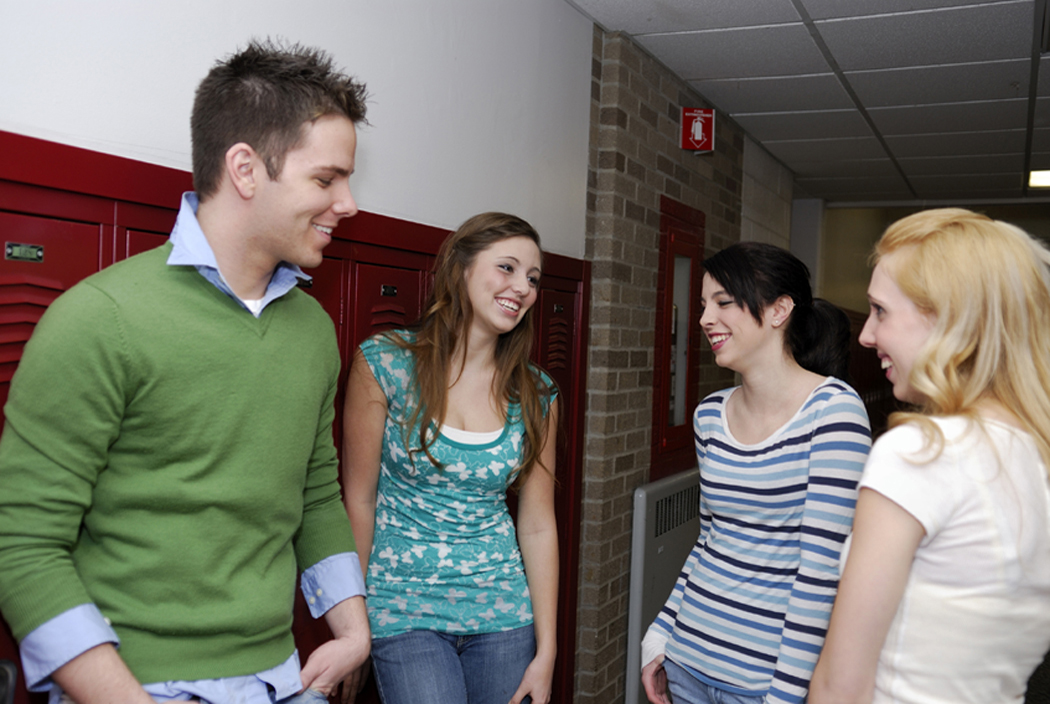 Hay dos tipos de educación, la que te enseña a ganarte la vida y la que te enseña a vivir. 
      Antony de Melo
Jornadas de Observación y Prácticay visita previa
9 de Octubre = Primera  visita previa
22 al 26 de Octubre primera jornada de observación y práctica (2 días de observación y ayudantía, el resto de práctica)  (Proyecto de Trabajo)

8 de Noviembre = Segunda visita previa 
26 Noviembre al 7 de Diciembre segunda jornada de observación y práctica (2 días de observación y ayudantía y el resto de práctica con las modalidades de Talleres y Proyecto de Trabajo)
REGLAMENTO DE CLASE:
No contestar celular, a menos que sea urgente.
Traer los materiales a la clase.
Tal vez se revisen tareas extemporáneas pero con menos calificación.
Venir a la clase preparada con la lectura previa y/o tarea encargada.
Respetar a las compañeras (en todo momento).
Ser puntuales.
Se contará la participación.
Permanecer en el salón, a menos que sea necesario salir.
Tener actitud positiva –de lo contrario la maestra titular podrá reprobar a la alumna(o)- y de participación.
Los exámenes no se aplicarán fuera de tiempo.
La utilización de la computadora será sólo en caso necesario.
Consultar las palabras del texto leído, en caso de no entenderlas.